Welcome to
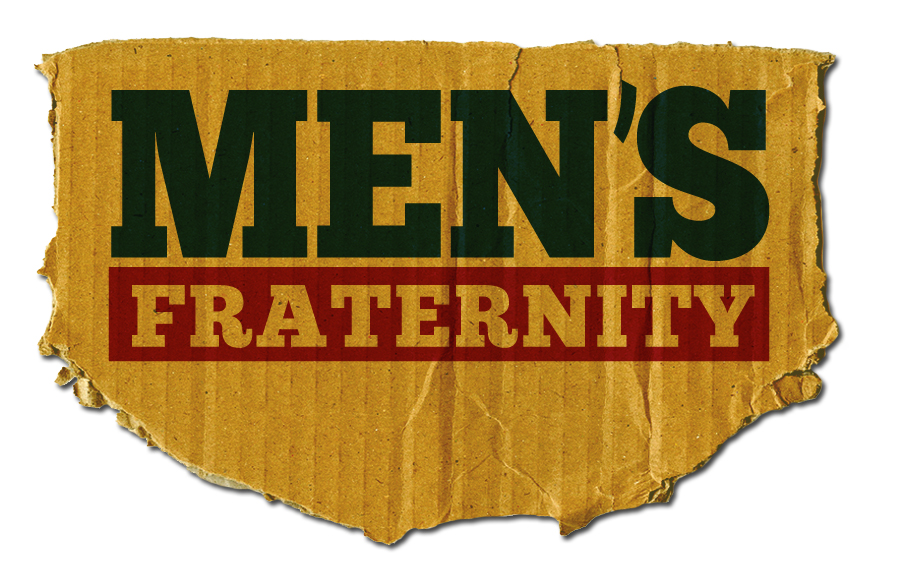 Session Six
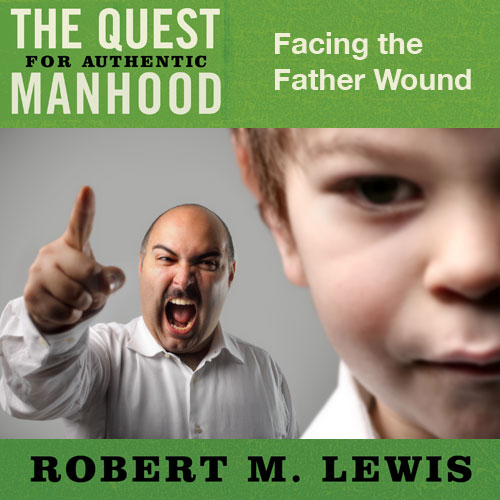 Summary
We are in the process of seeking to make sense of why we are the way we are.
Each of use has a story to tell.
Each of us is, to some degree, a product of the past.
Each of us is, in some ways, controlled by the past until we consciously and willfully choose to break that control.
Summary
We are exploring the first of five major wounds in the life that shapes us.

THE ABSENT FATHER WOUND
An on-going emotional, social, or spiritual 
deficit ordinarily met in a healthy
relationship with Dad that must now be
overcome by other means.
Summary
This wound is being inflicted upon sons at epidemic levels today.
“The damage cause by a father’s absence may be severe and may last a lifetime.  It is a shadow.
The longing of sons for their fathers is almost physical, something passionate, profound…It is often mysterious to sons what it is they want from their fathers.  But I have seen it in other men and see it in my sons – their longing for me.”

Lance Morrow
“And he will restore the hearts 
of the fathers to their children and the
hearts of the children to 
their fathers lest I (God) come and 
smite the land with a curse.”

Malachi 4:6
8 Proactive Remedies
If you’re a Dad… Make sure your son(s) has “the essentials”.
8 Proactive Remedies
If you’re a Dad… Make sure your son(s) has “the essentials”.
8 Proactive Remedies
If you’re a Dad… Make sure your son(s) has “the essentials”.
8 Proactive Remedies
If you’re a Dad… Make sure your son(s) has “the essentials”.
8 Proactive Remedies
If you’re a Dad… Make sure your son(s) has “the essentials”.
8 Proactive Remedies
If you’re a Dad… Make sure your son(s) has “the essentials”.
8 Proactive Remedies
If you’re a Dad…It’s never too late to “close the gap” with your son(s), no matter how old.
If you’re a single Dad, or a Dad separated from your son(s) by divorce, or a Dad who has inherited a son(s) through marriage, seek help and a sound strategy.
8 Proactive Remedies
If you’re a son wounded by Dad… choose to touch this wound responsibly.
By choosing to forgive your Dad.
“Furthermore, we had earthly fathers 
to discipline us… for they 
disciplined us for a short time 
as seemed best to them, but
He (God) disciplines us for our good.”

Hebrew 12:9-10
8 Proactive Remedies
If you’re a son wounded by Dad… choose to touch this wound responsibly.
By choosing to forgive your Dad.
By choosing to believe if God’s justice.
“Never take your own revenge, beloved, but leave room for the wrath of God, for it is written, ‘Vengeance is Mine, I will repay,’ says the Lord.”

Romans 12:19
8 Proactive Remedies
If you’re a son wounded by Dad… courageously seek reconciliation with your father.
There may be separation between you and Dad that springs from Dad’s relational  shortcomings. Don’t let that stop you!
There may be separation between you and Dad that springs up from past conflict.  You need to clean it up!
8 Proactive Remedies
If you’re a son wounded by Dad… risk asking for your father’s love.
If you’re a son wounded by Dad…risk asking for your father’s blessing.
8 Proactive Remedies
If you’re a son wounded by Dad… reclaim the relationship you missed by becoming a good Dad to your children.